Pierwszaki sadzą „drzewko dla szkoły”
Stało się już tradycją naszej szkoły, że uczniowie klas pierwszych po ślubowaniu sadzą  na posesji szkoły drzewko zakupione przez rodziców .
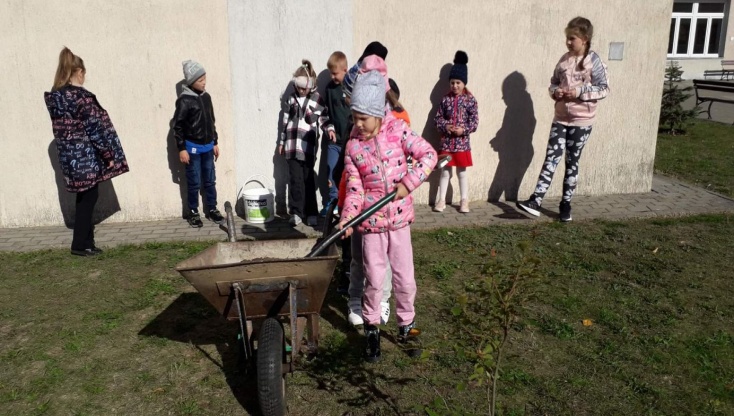 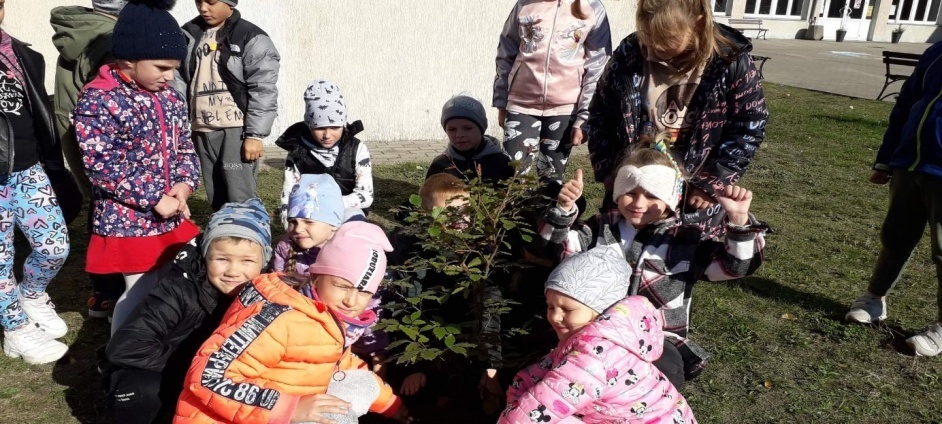 „drzewko dla szkoły” klasa 1b
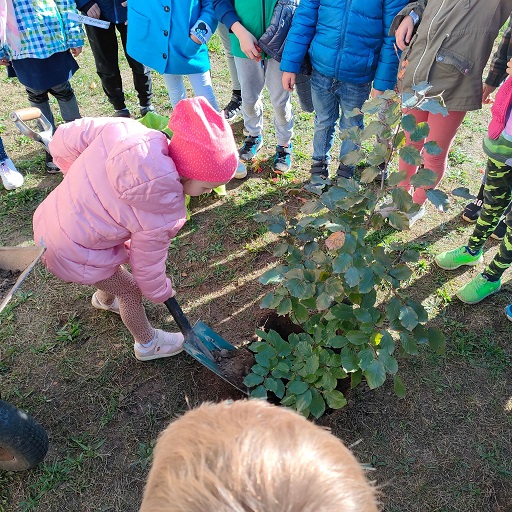 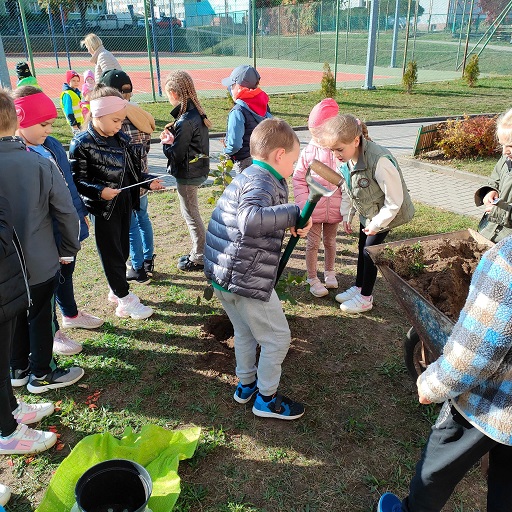